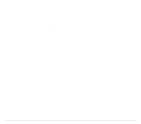 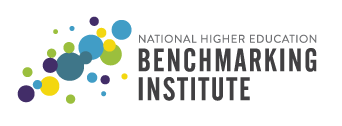 MISSOURI CC’s 
VS
USA
Lou Guthrie
Director
National Higher Education Benchmarking Institute
Session Agenda
What’s new in 2017
The Missouri Report
Missouri Student Success compared to USA
Persistence & Other Measures
Missouri Social Mobility Data
Building a Custom Report
2017
242 Institutions
13 Missouri Colleges
New for 2017
Financial Metrics
Social Mobility
Percent Change Report
Non-Credit Module
Submitted Values
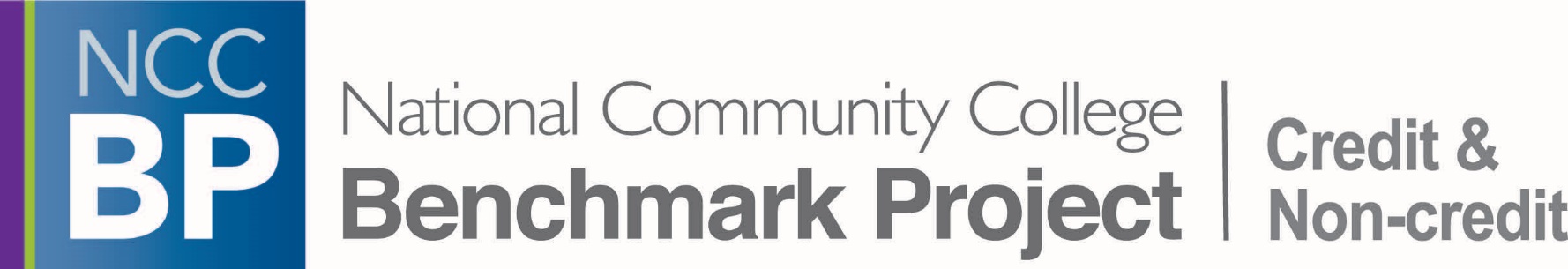 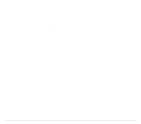 Show me the data!
Missouri:
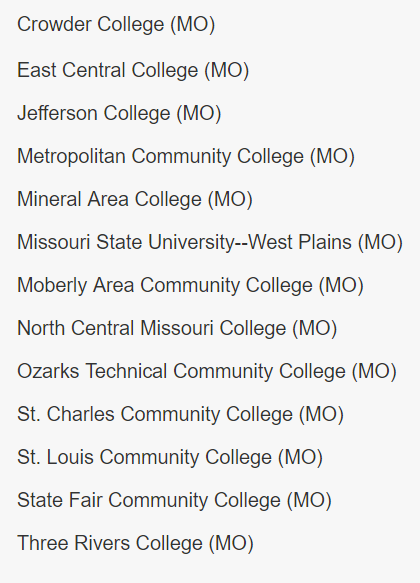 Non-Credit Module
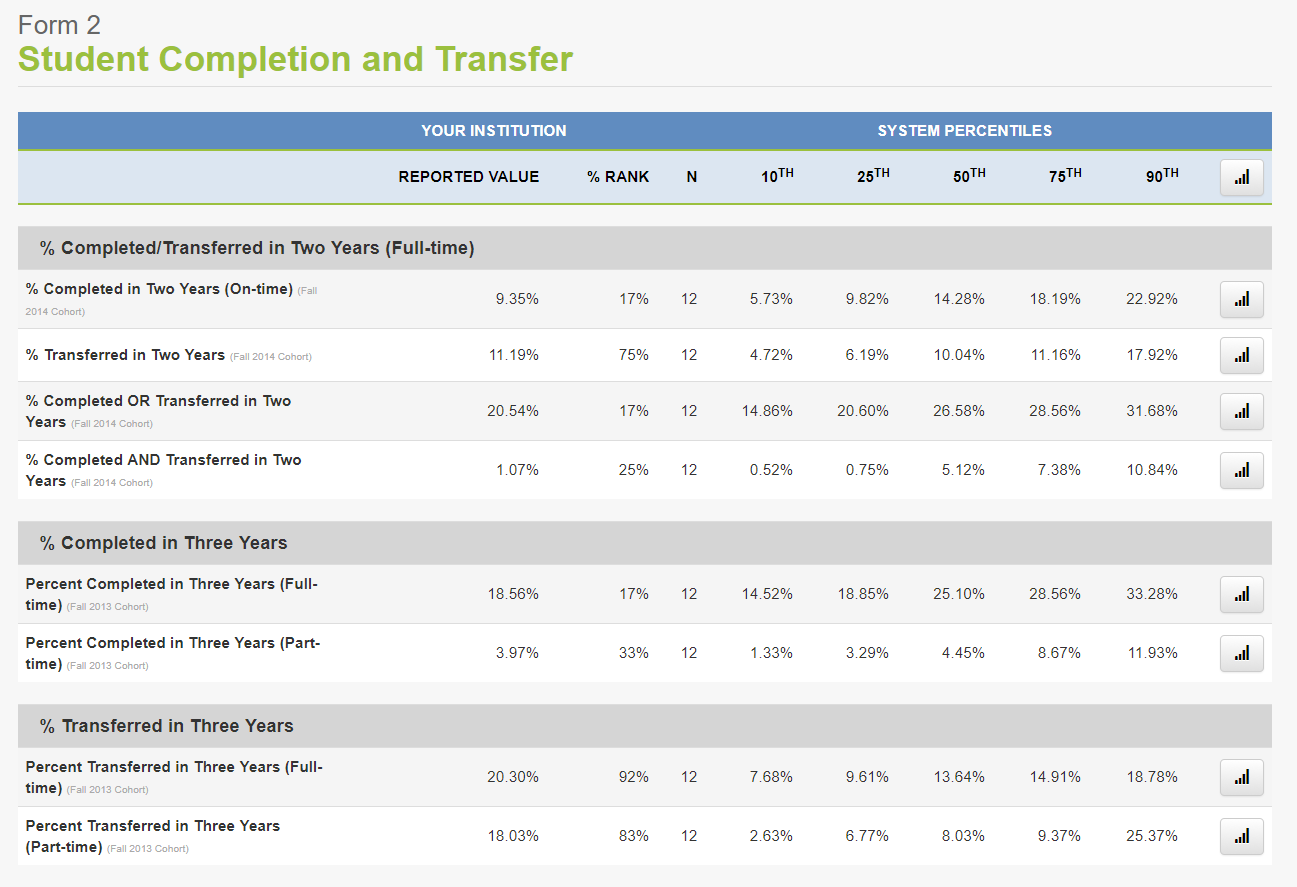 Missouri 
Report
Your college compared to the other Missouri institutions.
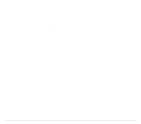 How Does Missouri Compare to the US?

Completions & Transfers:
Full-Time,
First-Time, Degree Seeking
National 66th Percentile:  29.21%
National Median:  24.95%
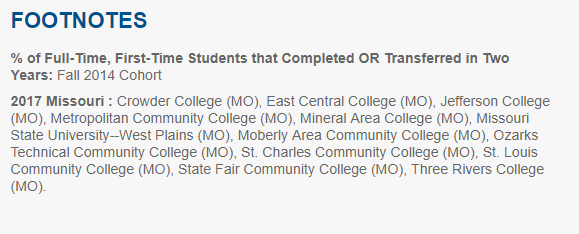 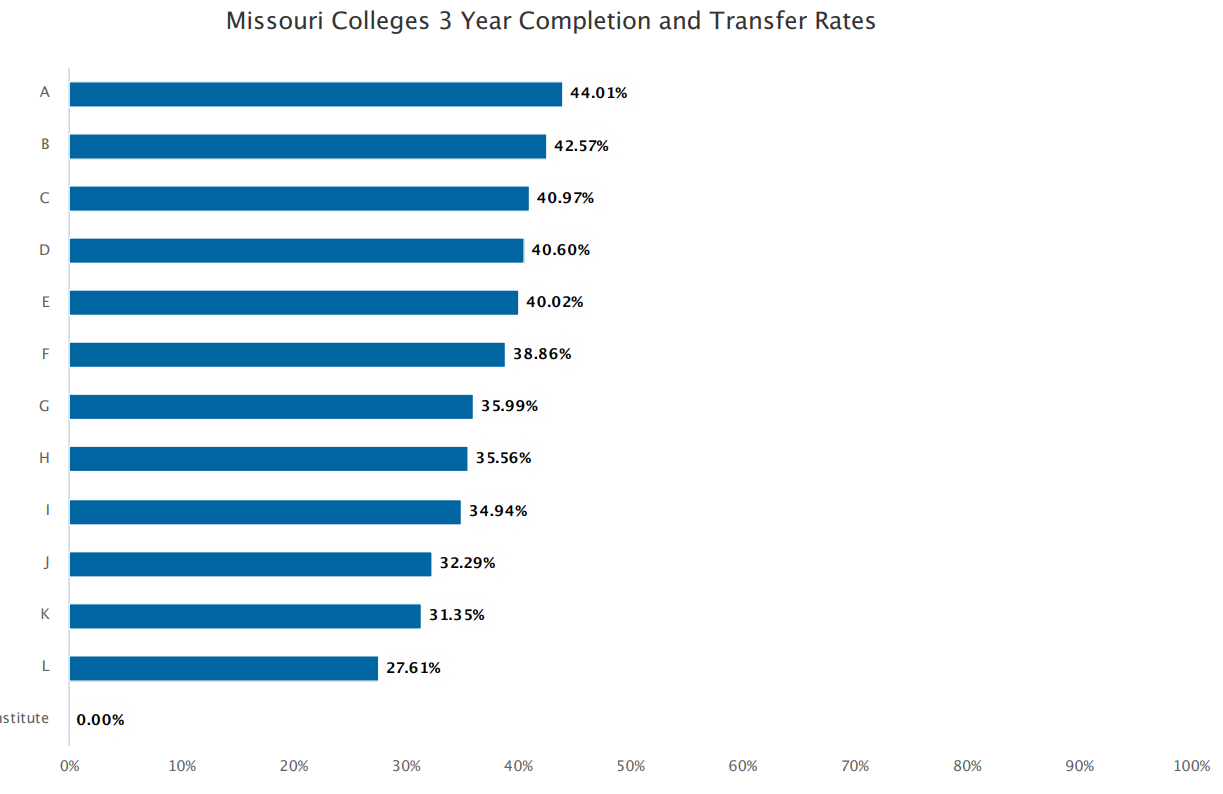 National 66th Percentile:  43.91%
National Median:  39.29%
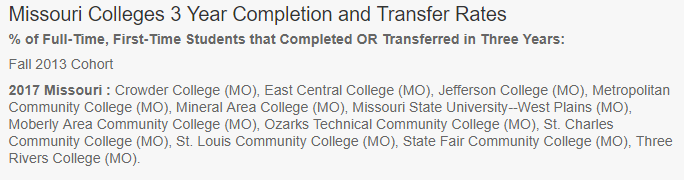 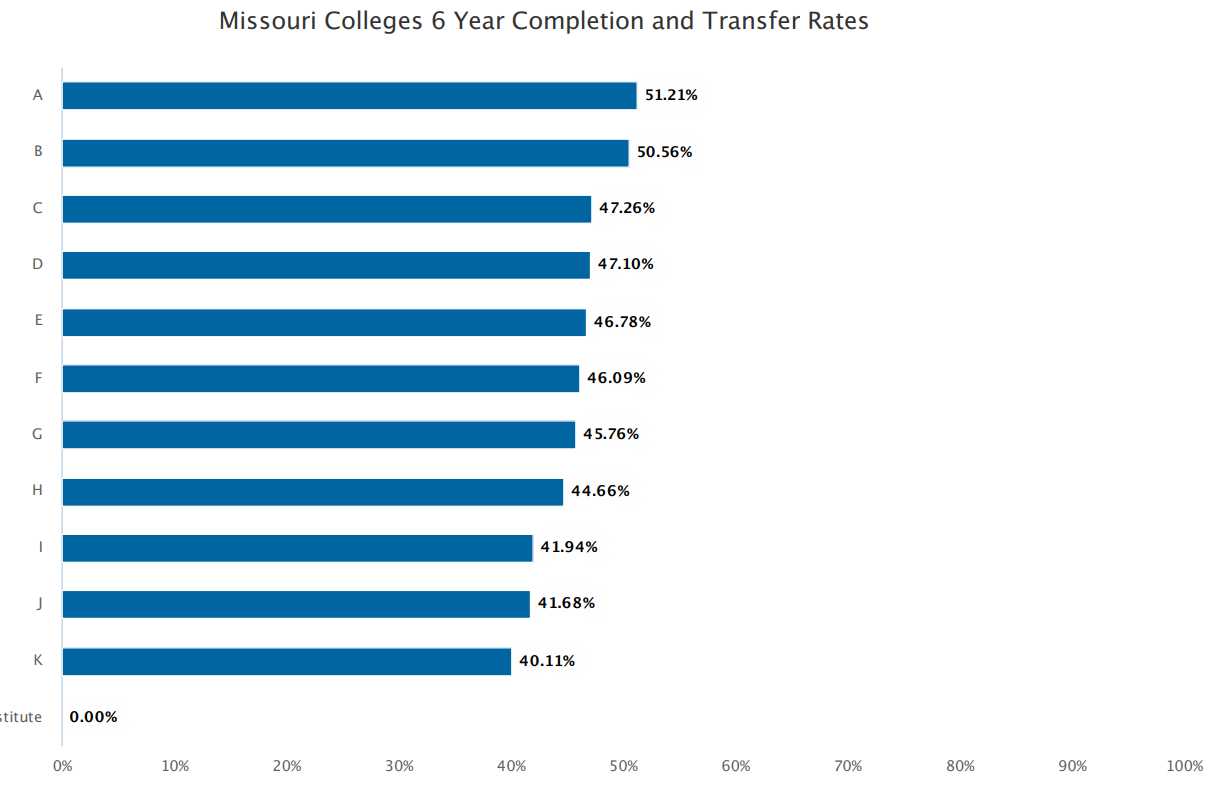 National 66th Percentile:  52.43%
National Median:  47.07%
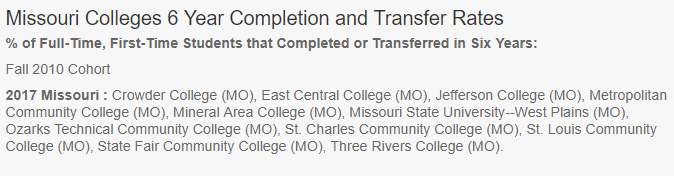 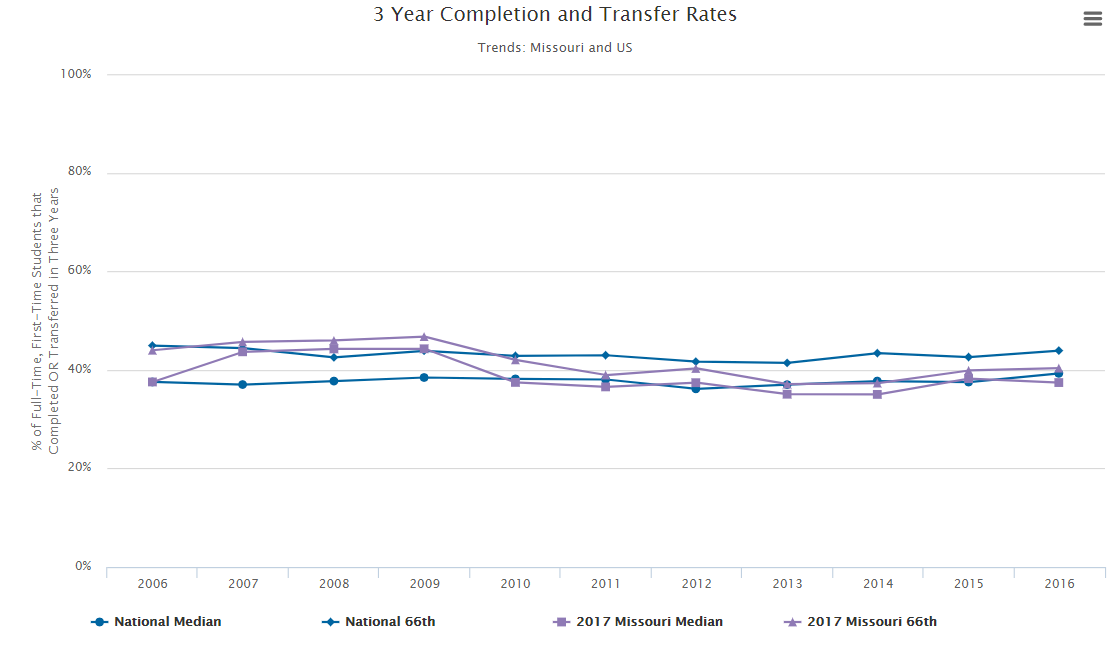 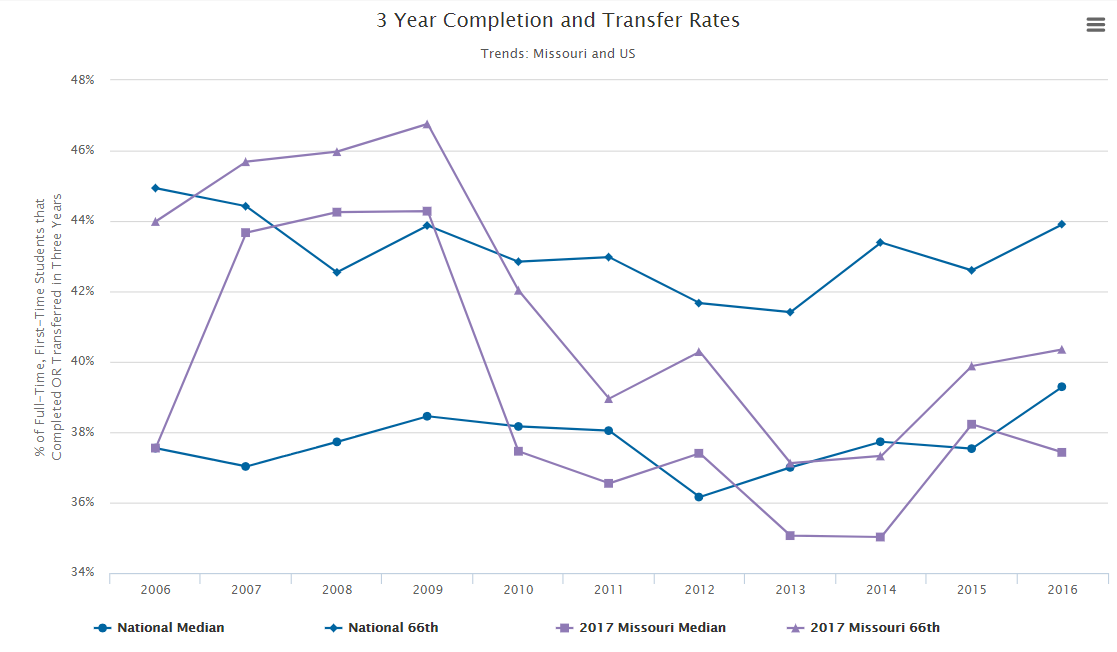 How Does Missouri Compare to the US?

Completions &
Transfers:
Part-Time,
First-Time, Degree Seeking
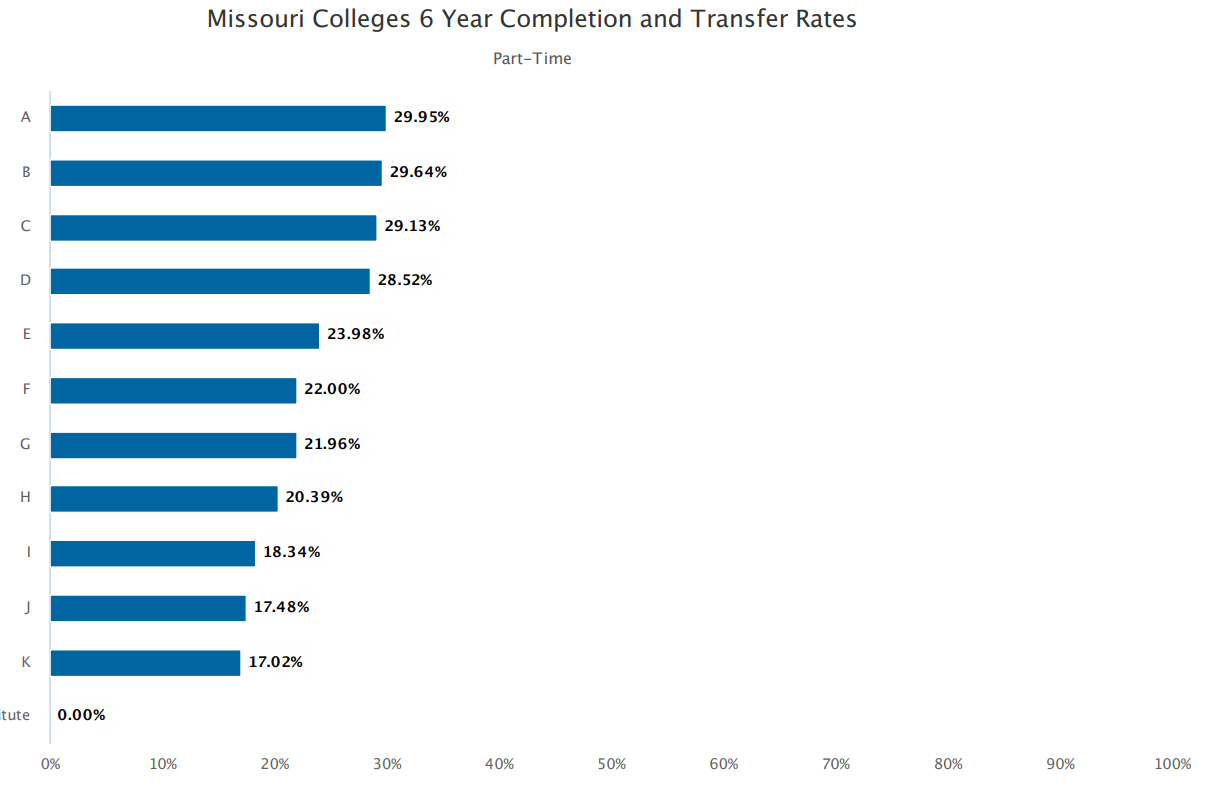 National 66th Percentile:  33.51%
National Median:  29.29%
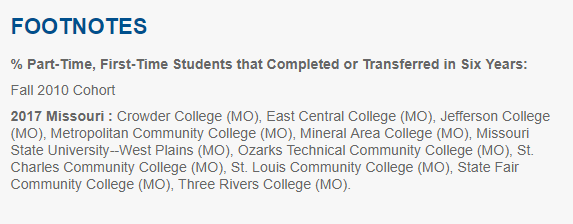 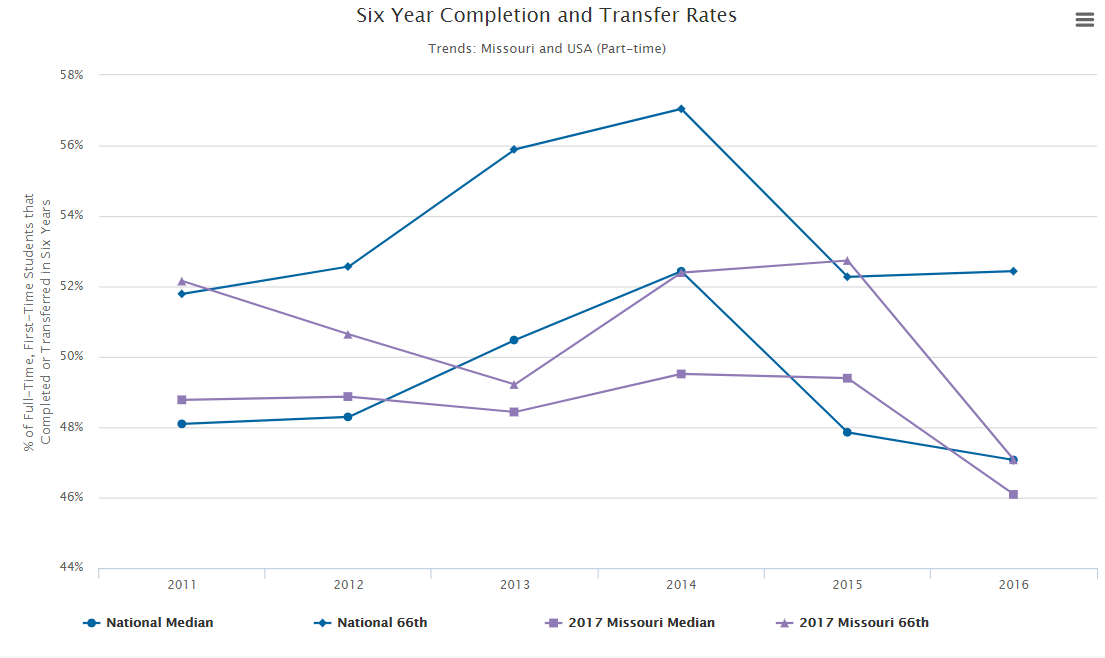 How Does Missouri Compare to the US?

Persistence
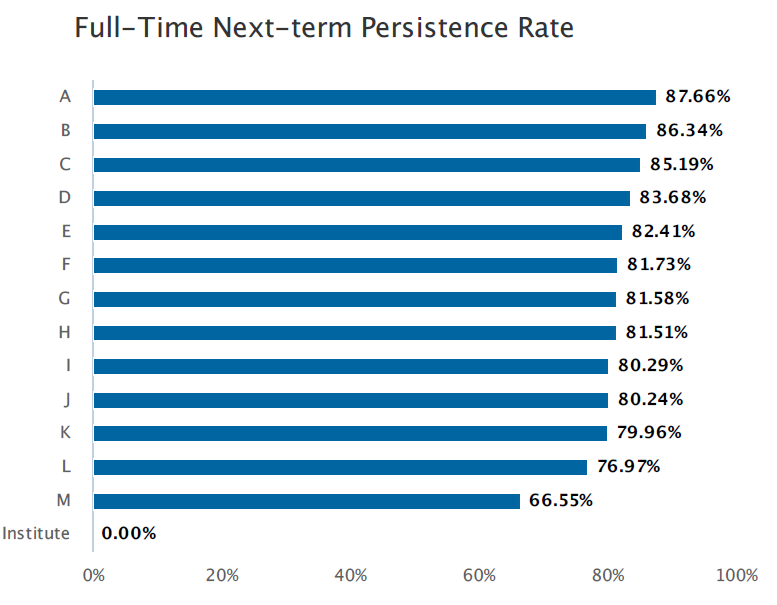 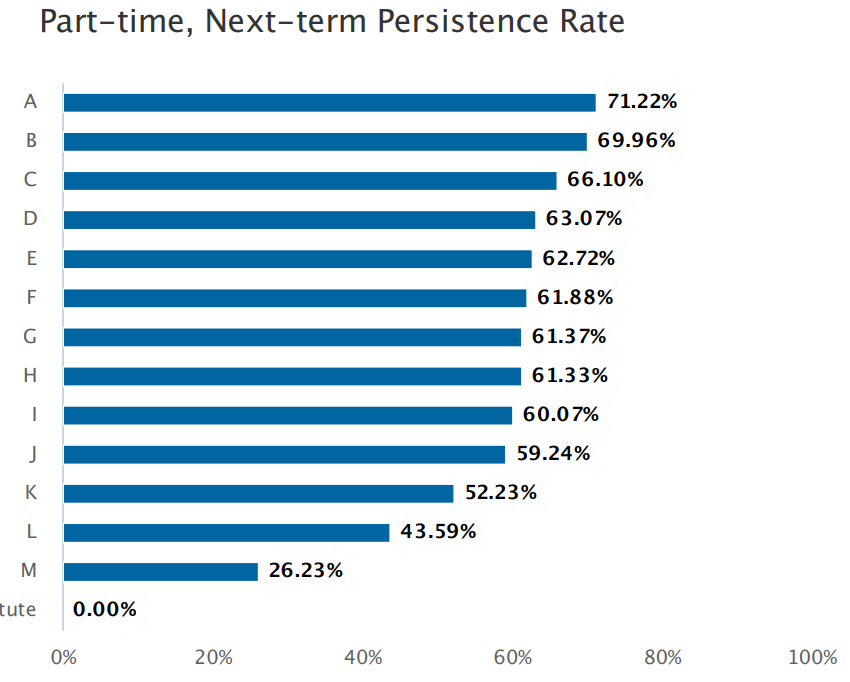 65.10%
83.88%
62.70%
82.11%
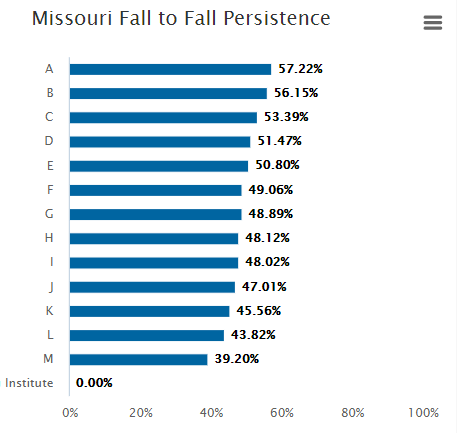 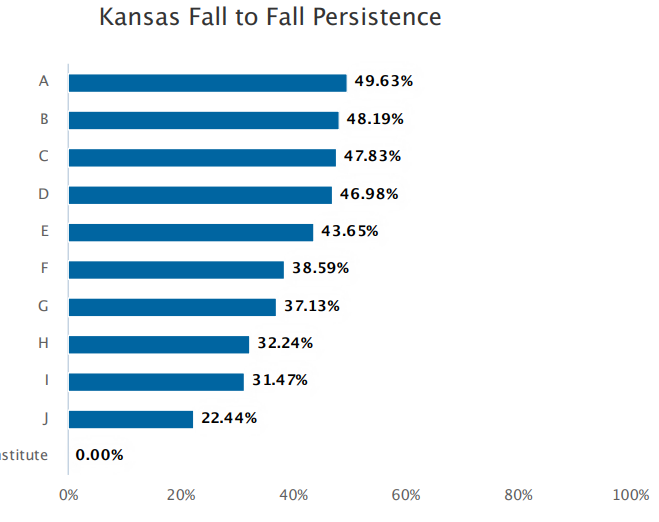 48.40%
50.43%
48.40%
How Does Missouri Compare to the US?

Other Measures for Missouri Performance Funding
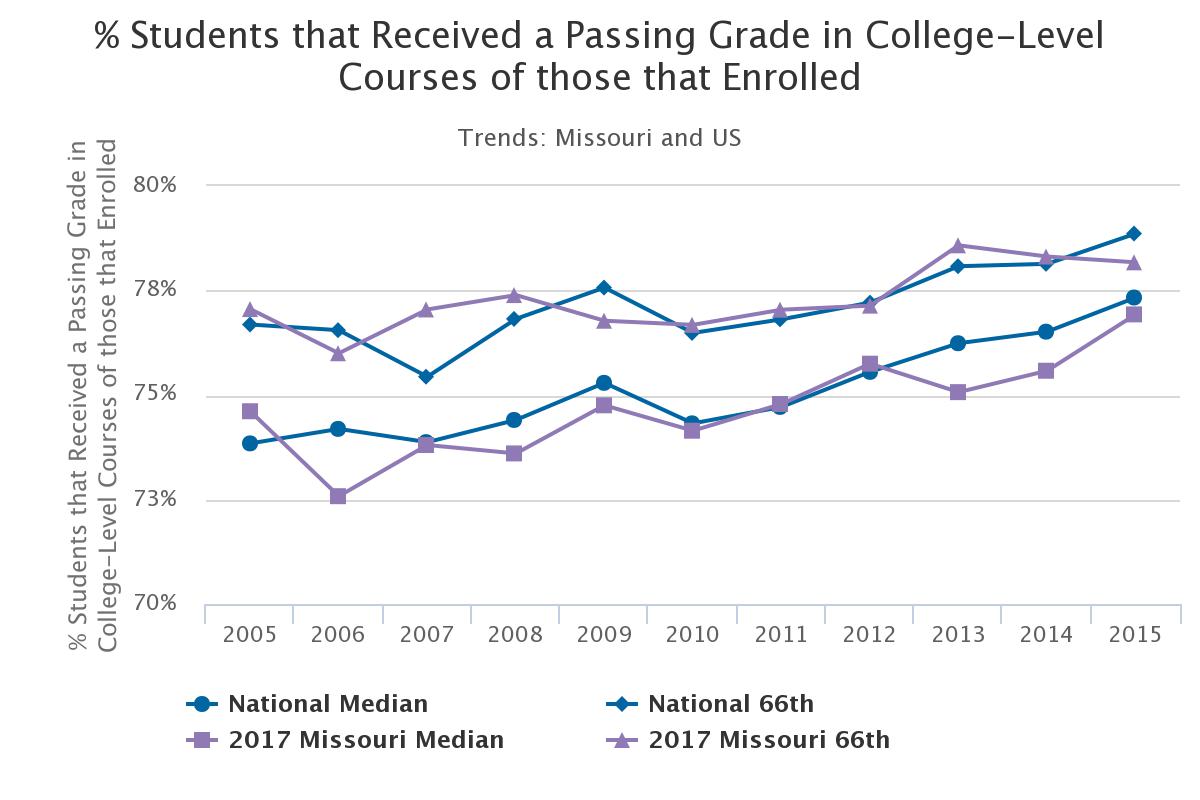 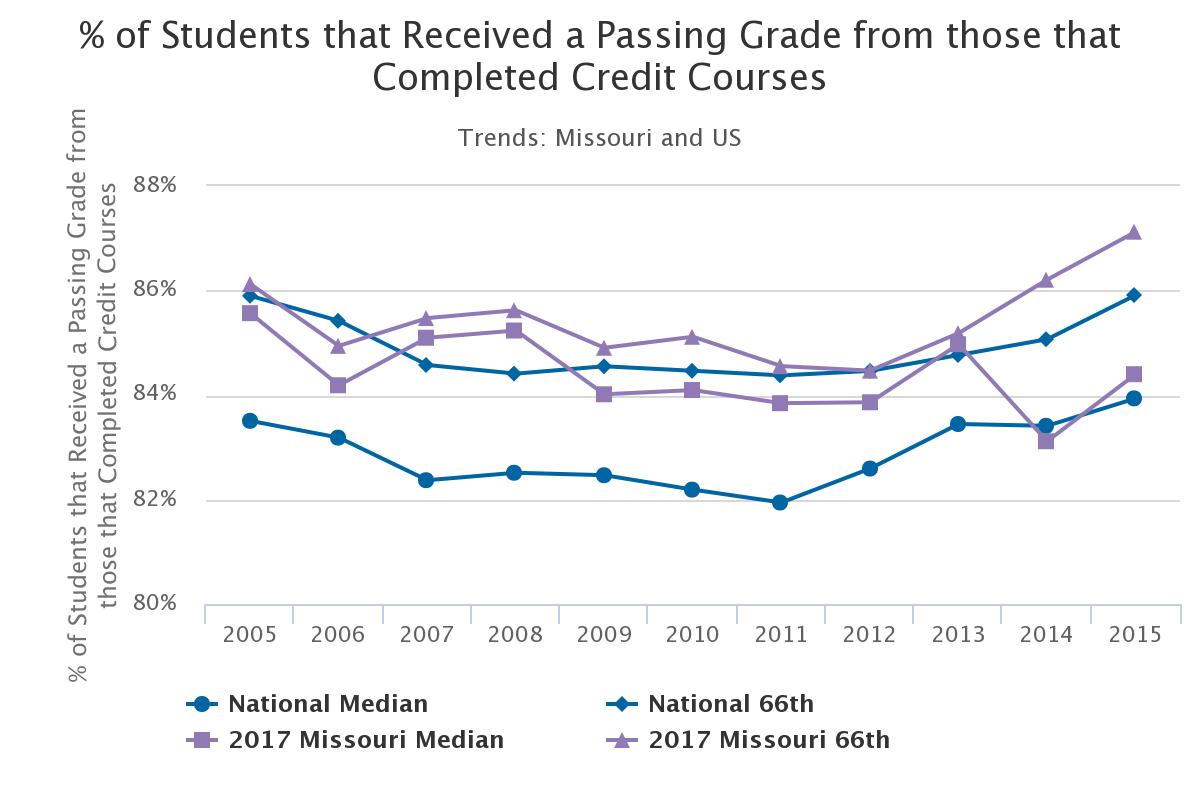 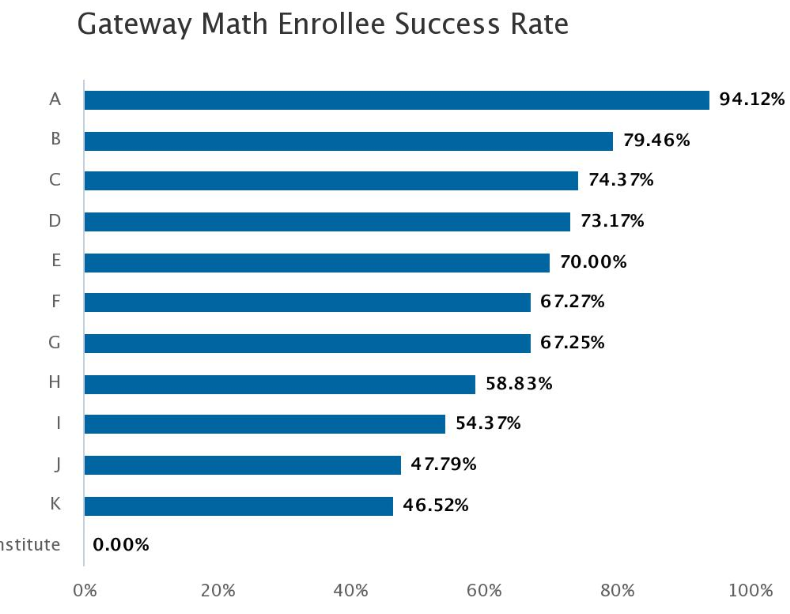 National Median:  66.72%
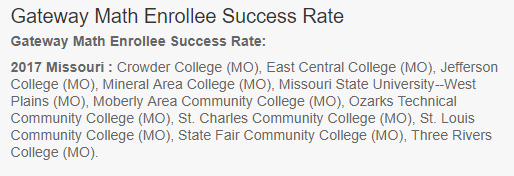 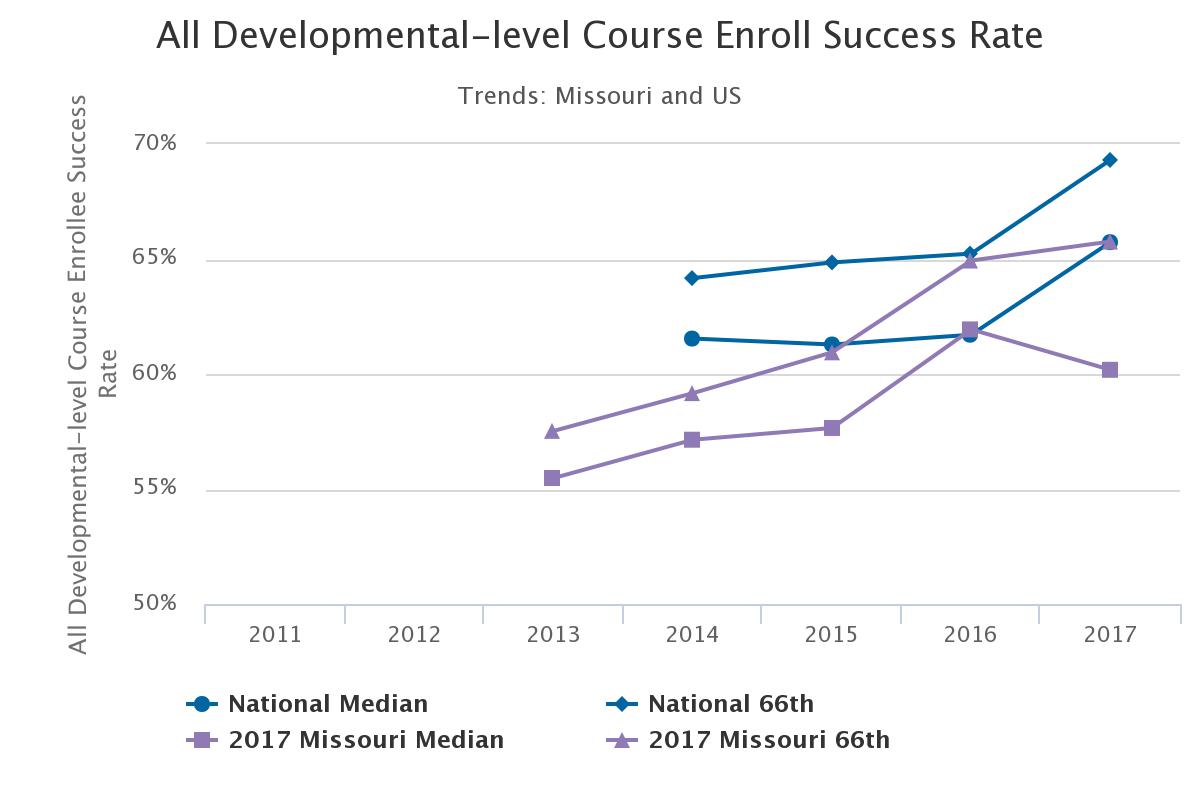 Missouri 
Social Mobility Data
http://www.equality-of-opportunity.org/
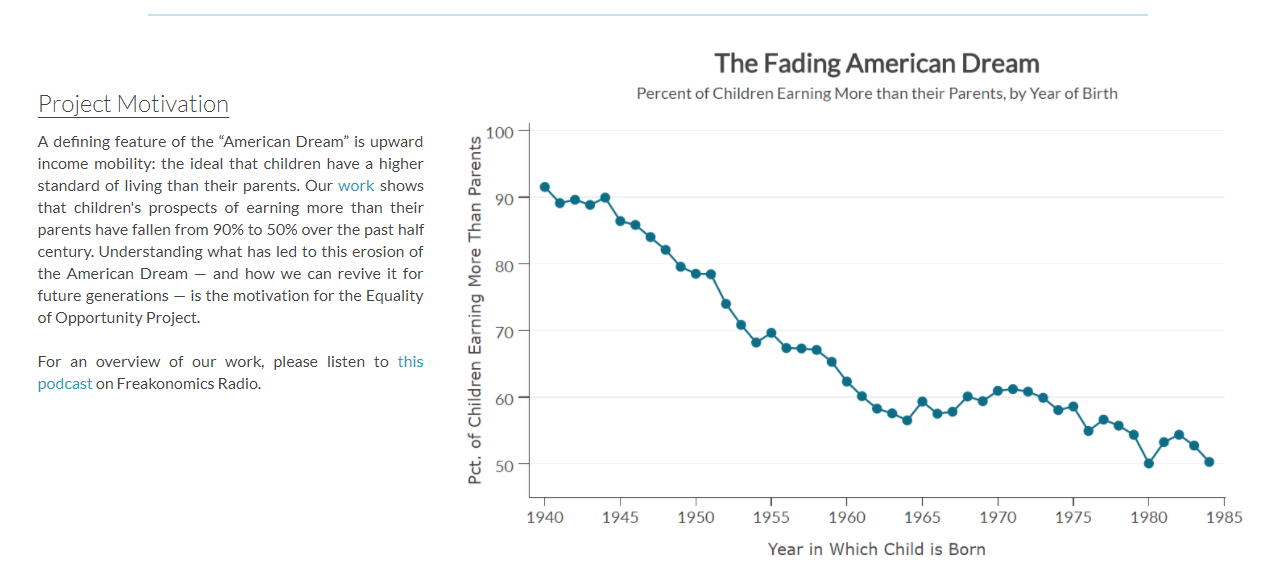 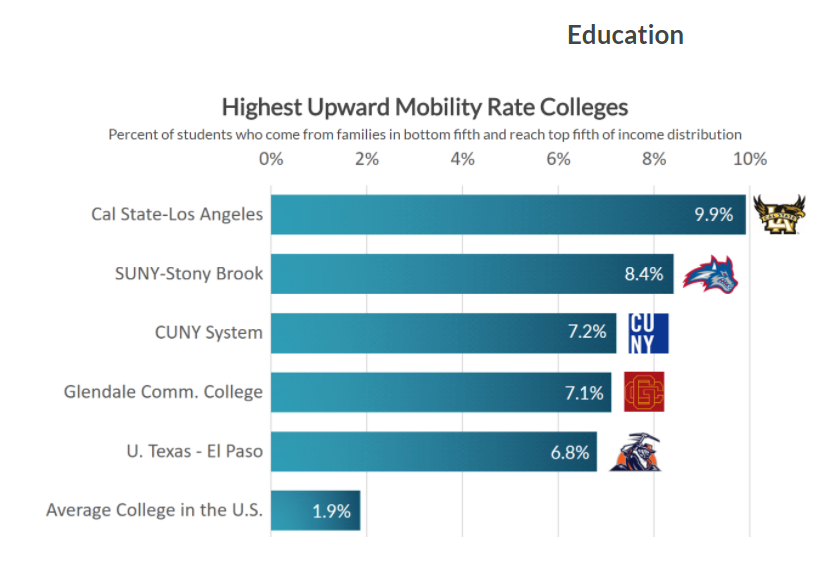 % of students who come from families in the bottom fifth and reach top fifth of income distribution.
National 75th%:  1.70%
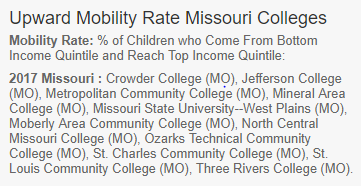 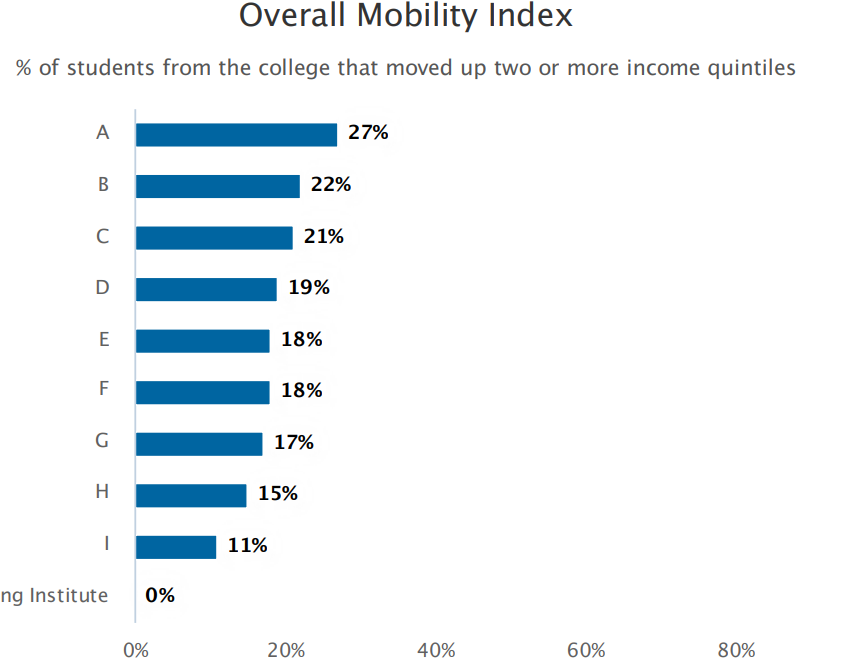 National 90th%:  24%
National 75th%:  20%
National Median:  18%
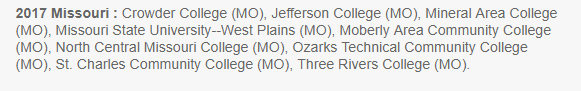 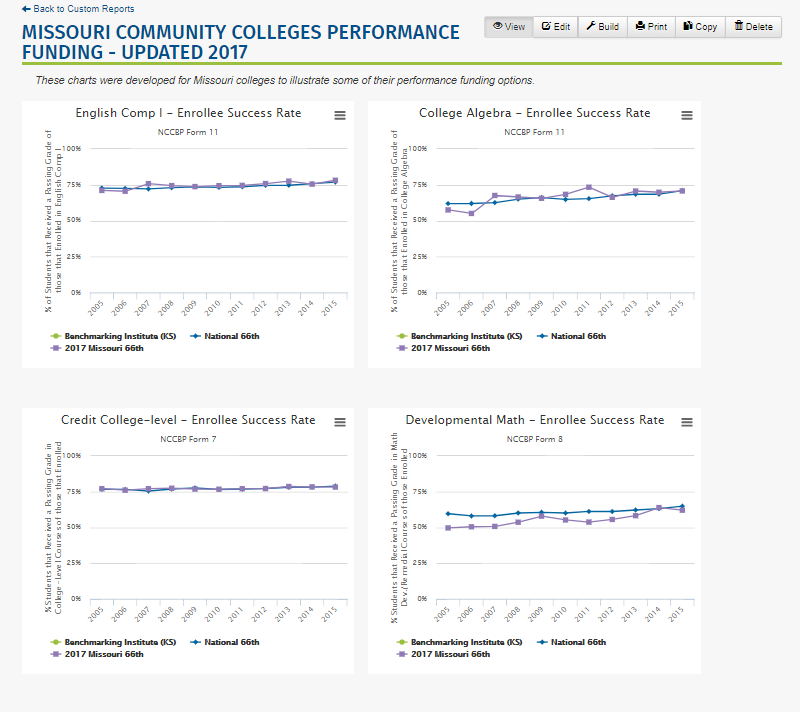 Custom Reports:

Sign in to NCCBP
Go to Reports menu
Drop down and click on Custom Reports
I have copied two custom reports to all Missouri colleges
Conclusions
Lou Guthrie
913-469-8500, ext. 4019
louguthrie@jccc.edu
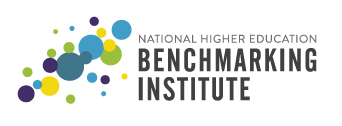